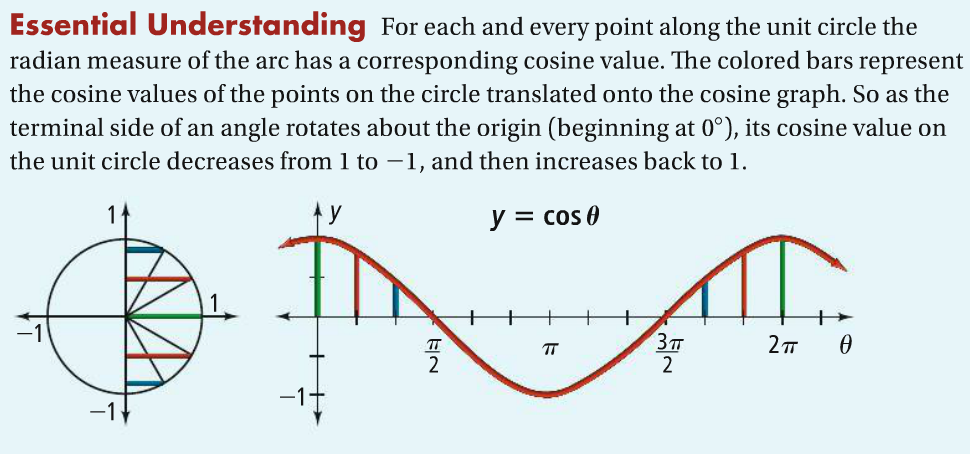 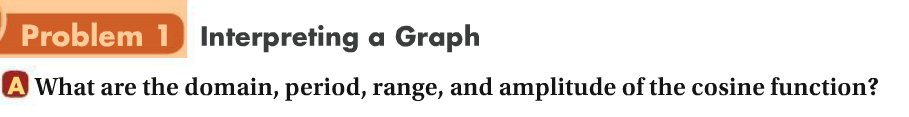 Domain
Range
Period
Amplitude
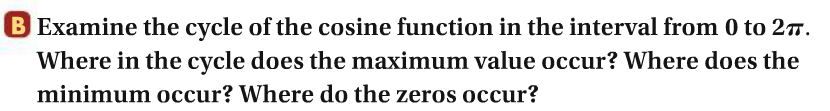 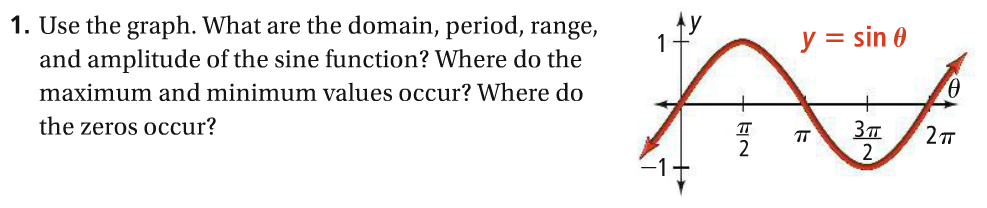 Domain
Range
Period
Amplitude
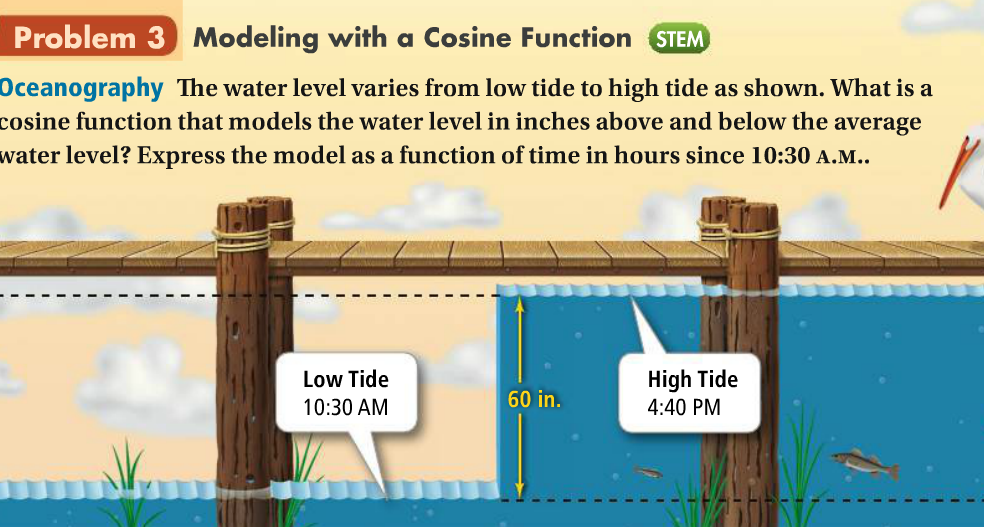 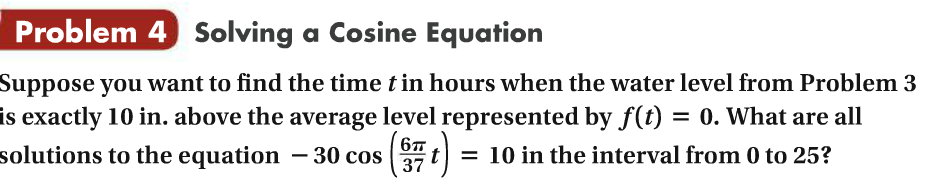